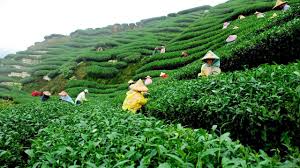 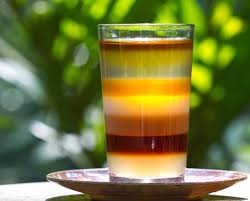 Welcome
Teacher
Name :Siddiqur Rahman
                 Assistant teacher 
66 no Alhaj Ali Akbor mal Govt Primary school.
      Damudya,Shariatpur
Learning out comes
By the end of the  lesions 
Students will able to:
1.3.1:recognize which word in a  sentence are stressed.
4.2.1:understand and enjoy simple stories.
1.1.1:say words phrases, with proper sounds and stress.
Introduction of the lesson.
Class: five 
Sub:english 
Lesson:26 Page:91 
Unit :
Let’s see some picture
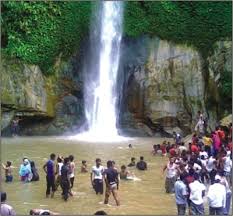 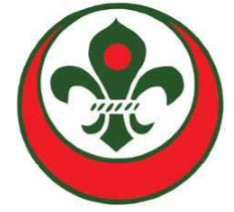 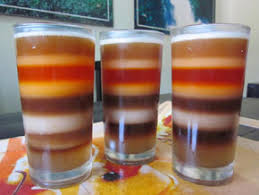 What do you see in the picture?
Our todays 
Lesson is
 it was a great day
Word meaning
Camporee= 
Travel=  
  Weather=
Prepare= 
Visit=

a camporee is a gathering of cubs
Vsit     ,
 climate 
ready ,
look after
Teacher loud reading
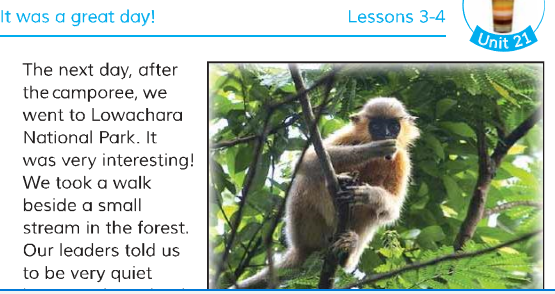 Student’s loud reading
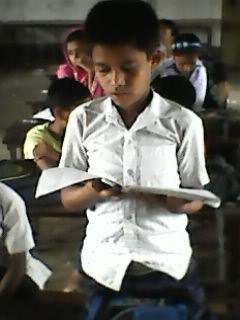 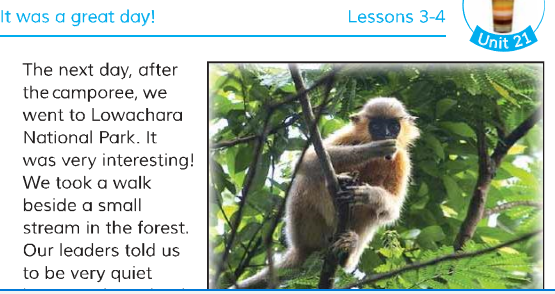 Students Silent Reading
Pair work
What’s the cub campore?
Group work
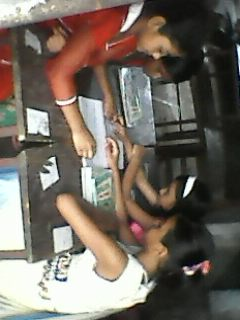 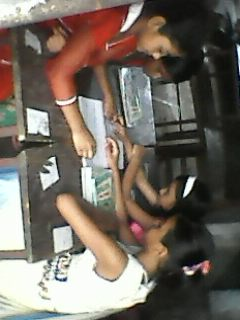 Group -2

What’s the cub camporee?
Group -1

How was the nest day?
Whole Class Work
1) How was the next day ?
Amazing b)interesting c)Horrible
 d) important.
2) How does the garden look?
a) yellow  b) red  c) green d) white.
3) What  is scout ?
a) A social organization b) A govt. organization c) A non-govt organization 
4)How did  The programme  end with ?
 a) sing  b) dance  c) play  d) bonfire and scout oath.
5) Where  is the Lauachara forest ?
 a) In Dhaka b) In Narsingdi  c) In Hatia  d) In Srimangal.
Evaluation
1) Why was the next day interesting?
2) What is the Nilkontho Tea Cabin ?
3) What is the passage about ?
4) How does the tea garden look ?
5) What was the next day  ?
Home work
Write a small paragraph about Your experience of a great day.
Thanks to all
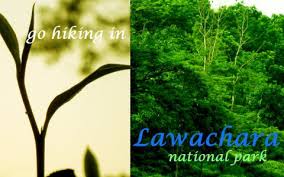 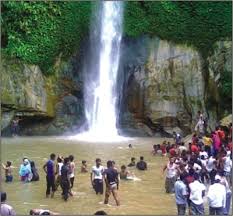